Jovan Sterija Popović,,Tvrdica’’
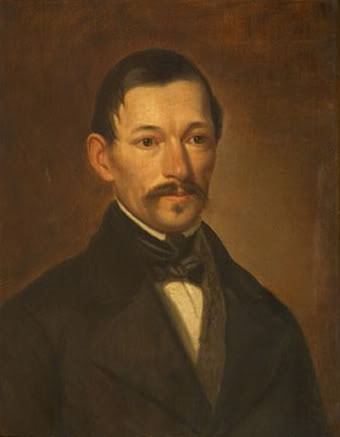 JА
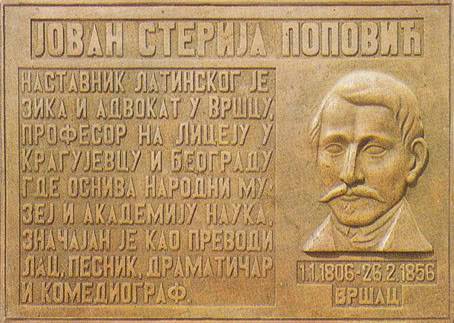 Nevenka Roganović, prof.
Jovan Sterija Popović
(Vršac, 13. januar 1806 — Vršac, 10. mart 1856)

Smatra se osnivačem srpske drame. Prvi je i jedan od najboljih srpskih komediografa.
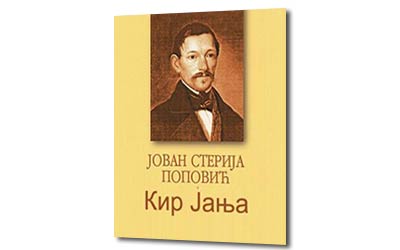 Plakat za pozorišnu predstavu Kir-Janja, 28. Novembra 1867. godine, Srpsko narodno pozorište
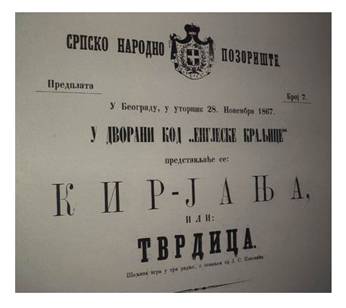 Sterijino pozorje je ustanovljeno 1956. kao stalni festival nacionalne drame i pozorišta, povodom 150 godina rođenja velikog srpskog pisca i komediografa  Jovana Sterije Popovića. Takmičarskog je karaktera.
Velikani književnosti poput Iva Andrića i Milana Bogdanovića bili su jedni od članova u prvom odboru Sterijinog pozorja. Kroz ovaj festival se unapređuje pozorišna umjetnost i dramska književnost.
Sterijino pozorje se održava svake godine  u Novom Sadu od 26. maja.
Sterijino djelo ,,Tvrdica’’ je komedija karaktera, pisana u tri čina.
Glavni junak prikazan je kroz jednu dominantnu crtu karaktera –
tvrdičluk.
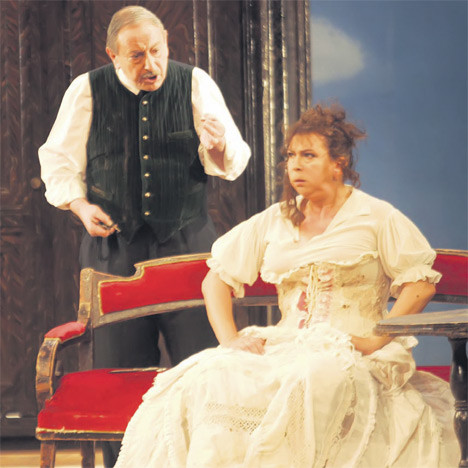 Glavni likovi:

Kir Janja, trgovac i zelenaš, porijeklom Grk ; njegov tvrdičluk dostigao je stepen bolesnog stanja. Prilično nerazumljivo govori, koristi puno grčkih riječi.
Juca, njegova dosta mlađa supruga. Udala se za njega misleći da će uživati u njegovom bogatstvu, a naišla na škrtost neviđenih razmjera.
Katica, kćerka iz prvog braka Kir Janje; mlada djevojka koja nije imala prilike da se školuje i obrazuje, niti da uživa u odijevanju ili provodu jer joj očev tvrdičluk to nije dozvoljavao.
Notaroš Mišić , mladi činovnik, otresit, kulturan ; priprema kir Janji lukavu zamku da bi ga prisilio da mu da i Katicu i novac.
Petar, Janjin sluga, takođe žrtva njegovog tvrdičluka. Jedanaest godina služi kod Kir Janje a ništa nije zaradio. Janja kaže da mu je čak i dužan.
Kir Dima, zelenaš, star, grbav i bogat. Kir Janja hoće da mu da svoju kćer za ženu, da ne bi trošio novac na svadbu i miraz.
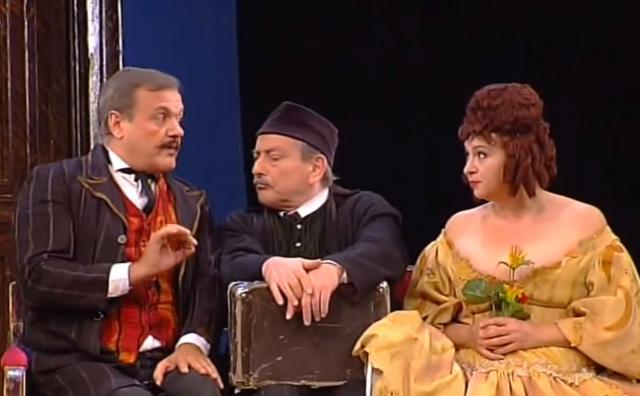 Roganović Nevenka, prof
*Komedija počinje razgovorom kir Janje i Juce njegove žene.
  Kir Janja govori kako će svijet propasti, dok Juca prigovara kako nije očekivala da će   tako loše živjeti pored njega.
 *Kir Janja je opisan kao čovjek koji je jako škrt. On ima silne zlatnike ali ne želi da ih troši. Štedi čak i na hranu, ženi ne kupuje haljine,  slugu već pet godina nije isplatio. 
*Kir Dima, Janji traži  pozajmicu i ruku Katice, njegove kćeri. Kir Janja prihvata jer neće morati da daje pare za miraz. Međutim kada mu notar Mišić traži novac za bolnicu, on mu daje jedan forint, mizernu sumu.
*Na kraju prvog čina sluga obavještava da je štala izgorela, sve zbog tvrdičluka, jer Janja nije htio da plati majstore da je poprave.
 *U daljem toku radnje Katica i Juca pričaju kako treba da izgleda ponašanje djevojaka, dosta razgovaraju i o Janjinom tvrdičluku. 
*Janja biva prevaren kada je htio da zamijeni dukate za novac, lopovi su mu dali lažni novac. Dešava se niz loših situacija  po Janju.
 *Notar Mišić ucjenjuje Janju da ima lažni novac i da to mora prijaviti. Mišić svjesno ucjenjuje Janju kako bi dobio ruku njegove kćerke Katice. Janja obećava da će mu dati ruku svoje ćerke, novce i izgubljenu obligaciju . Mišić  mu, nakon  što je dobio i ćerku  i novac, saopštava  da su u međuvremenu  vraćeni dokumenti i  zamijenjeni dukati ali Janja više ne može ništa  učiniti.
 *Kir Dima je bankrotirao, Janja tuguje jer to znači da mu ne može vratiti  pozajmljeni novac.
                     „Škrt više plaća“ riječi su kojima se završava drama.
Domaći zadatak
Na koji način likovi svojim postupcima u drami pokreću radnju?
Objasni sliku kir-Janjinog oproštaja od novca.
Prokomentariši odnos kir-Janje i njegove žene Juce.
Koja  je uloga notara Mišića?
Analiziraj lik kir Janje.